Water Usage & Drought in Austin
Meghan Bock
November 17, 2016
Overview
Historical drought and precipitation trends in Austin 
 Impact of Drought on Residential Water Usage
 Analysis of Austin Water Usage Data
 Time Elapse of Drought Conditions & Water Usage 
 Average GPCD for January, 2012-2014
 Average GPCD for July, 2012-2014
 Further Analysis
Historical Drought & Precipitation Trends
History of severe, long-lasting periods of drought
 August 2008 to April 2009: 37 weeks straight of extreme/exceptional drought 
 April 2011 to January 2012: 41 weeks straight of extreme/exceptional drought
[Speaker Notes: 2008/2009 drought lasted over a year (68 weeks at nearly 100% D2+
After 2008/2009 drought, Austin remained out of drought conditions for nearly an entire year
2011 drought picked up in late March 2011
Didn’t let up until November 2013, but continued to persist under abnormally dry conditions until January 2015]
Impact of Drought on Residential Water Usage
Residential water use patterns tend to reflect increased consumption during periods of reduced rainfall
 These patterns are often the result of increased rates of outdoor irrigation
 Rate at which water consumption fluctuates varies in response to reduced rainfall
[Speaker Notes: Opposite behavior during periods of increased rainfall 
Must also consider average temperatures]
Analysis of Austin Water Usage Data
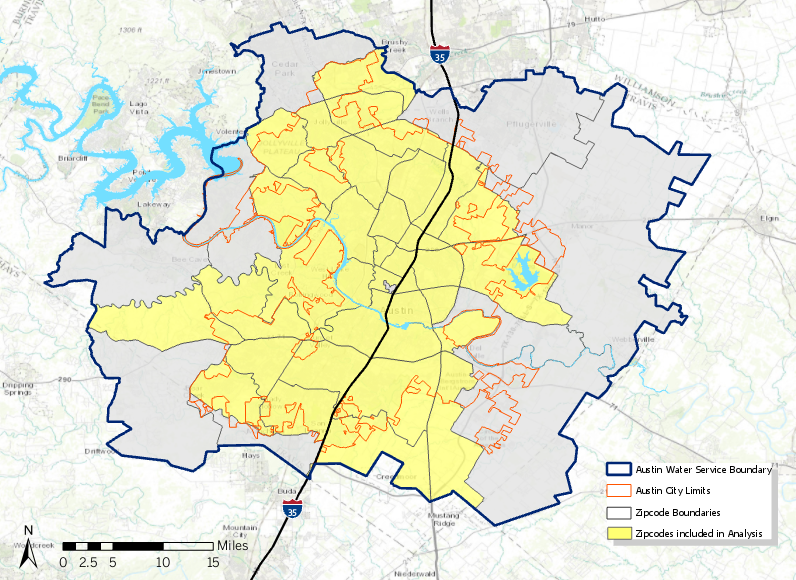 Based on monthly water consumption data for the  residential sector (single family & multi-family) by zip code
 Determined average gallons per capita per day using population data from the US Census Bureau 
 Some zip codes excluded from analysis
[Speaker Notes: Opposite behavior during periods of increased rainfall]
Time Elapse of Drought Conditions & Water Usage (January 2012 through December 2014)
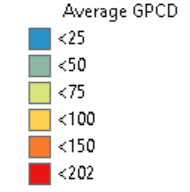 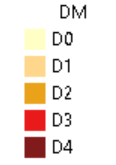 [Speaker Notes: Opposite behavior during periods of increased rainfall]
Average GPCD for January, 2012-2014
Over the 3-year period, average water consumption was higher in 2013, which saw greater rainfall, but usage decreased in response to drought-like conditions in 2014
 Since this for January, likely less outdoor irrigation demands
5-year Rainfall Average
[Speaker Notes: Opposite behavior during periods of increased rainfall]
Average GPCD for July, 2012-2014
Over the 3-year period, average water consumption was higher in 2012 despite moderate rainfall and continued to decrease as precipitation levels stayed above average
 What other factors could be influencing residential water usage?
[Speaker Notes: Opposite behavior during periods of increased rainfall]
Further Analysis
Average GPCD (November 2012)
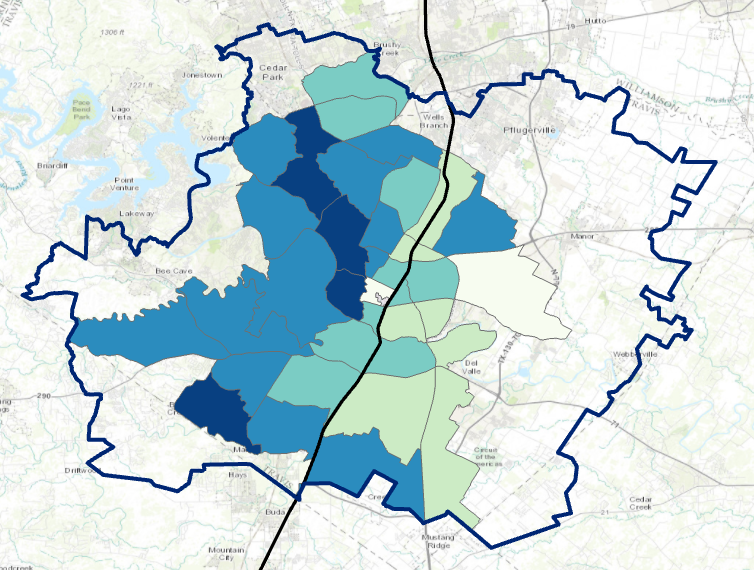 Evaluate other factors that could be contributing to residential water use patterns, including median home value and average lot size
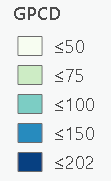 Median Home Value (2012)
Average Lot Size
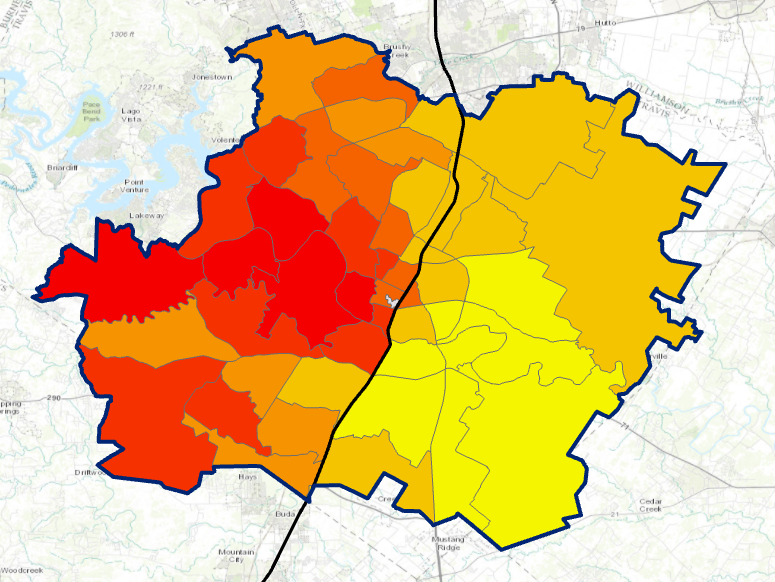 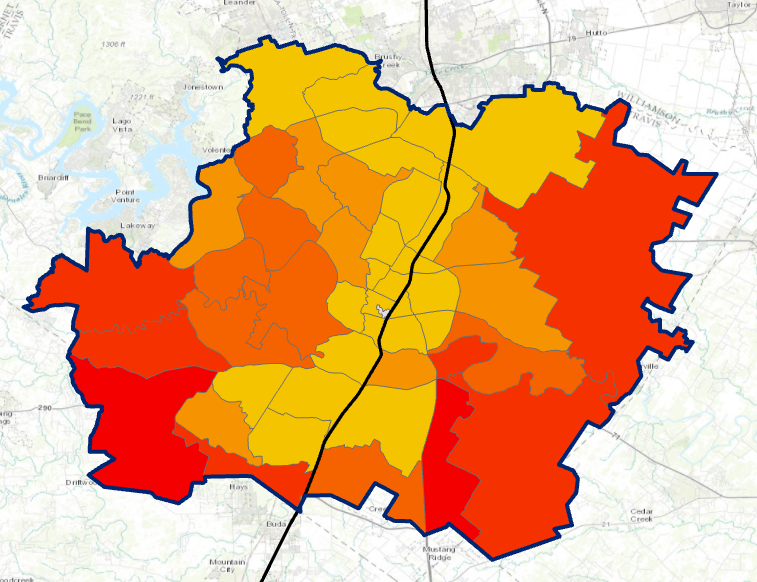 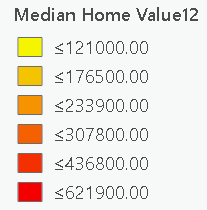 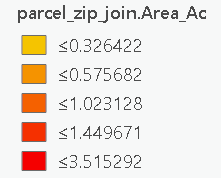 [Speaker Notes: Opposite behavior during periods of increased rainfall]